FRESATRICE FOREST
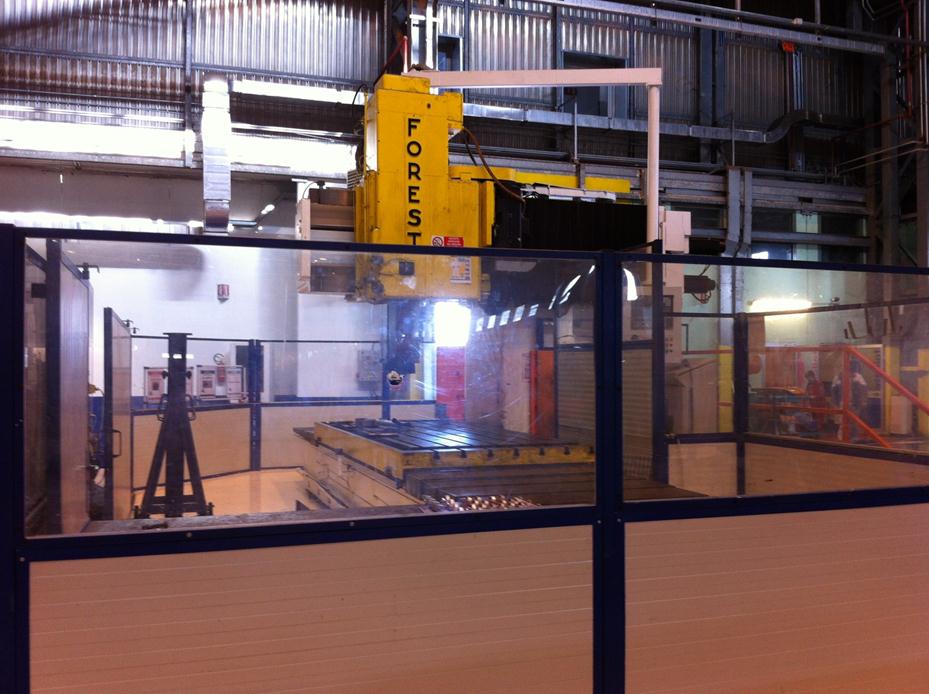 SIGLA AZIONAMENTO MANDRINO VERTICALE: RAC 3.1-150-460-A00-W1-220 (software RAC 3.1 VERSIONE 0.3 del 15/04/1991)
DATI DI TARGA DEL MOTORE DEL MANDRINO VERTICALE
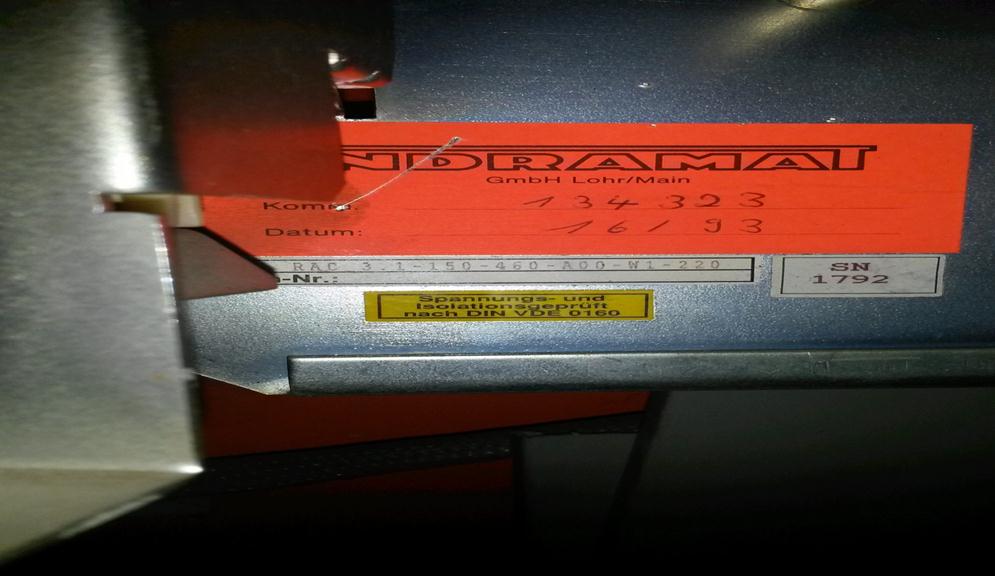 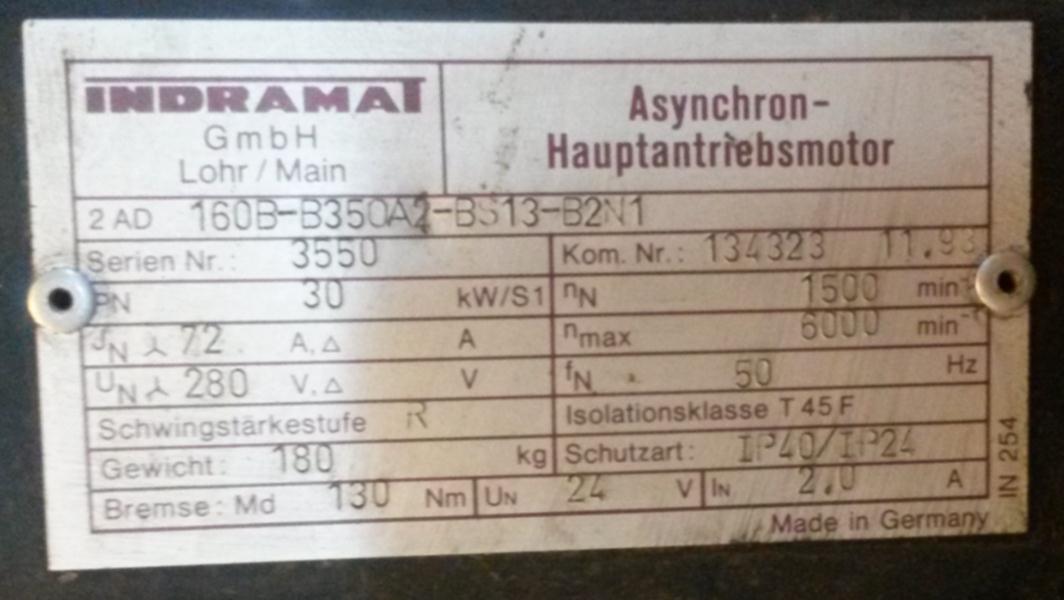 DATI DI TARGA DEL MOTORE E DELL’ AZIONAMENTO ASSE X
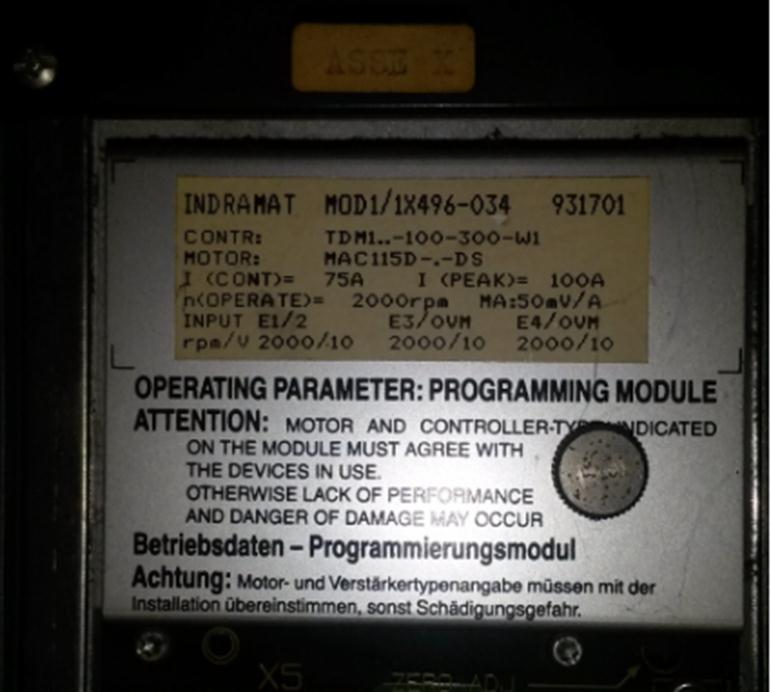 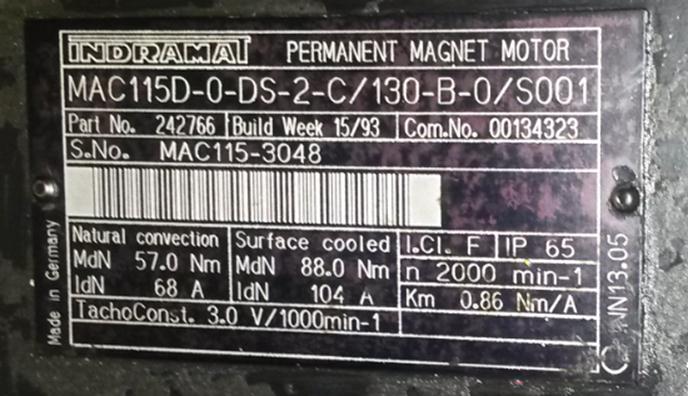 DATI DI TARGA DEL MOTORE E DELL’ AZIONAMENTO ASSE Y
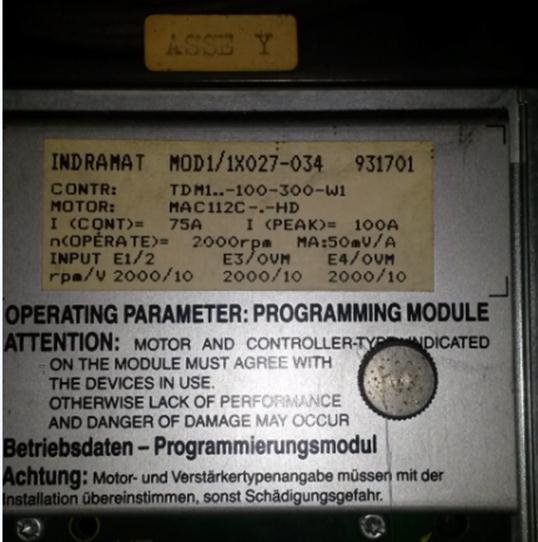 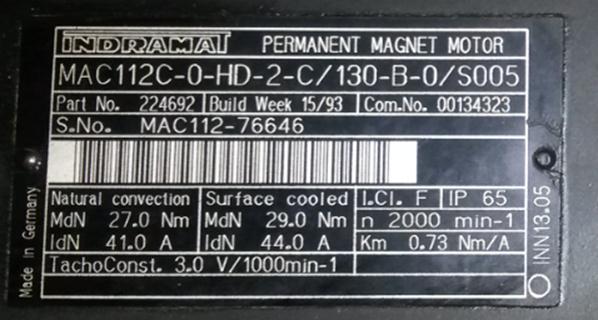 DATI DI TARGA DEL MOTORE E DELL’ AZIONAMENTO ASSE Z
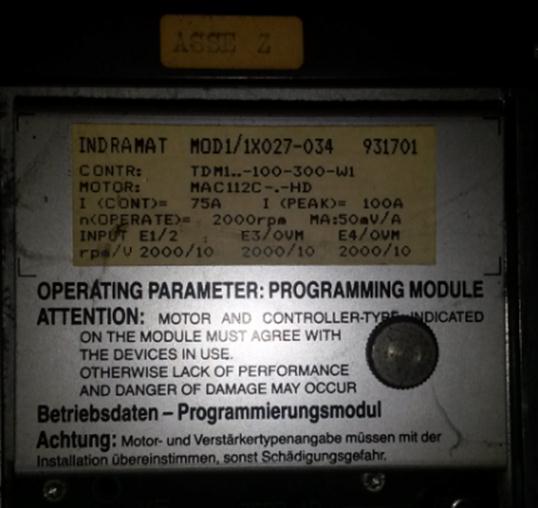 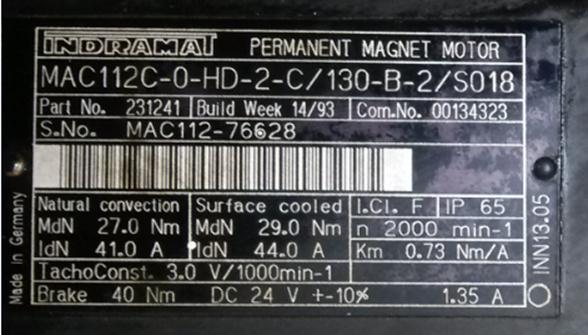 DATI DI TARGA DELLE SCHEDE DI CONTROLLO
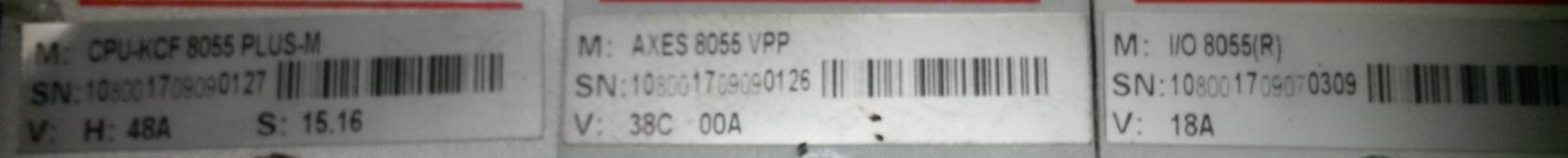 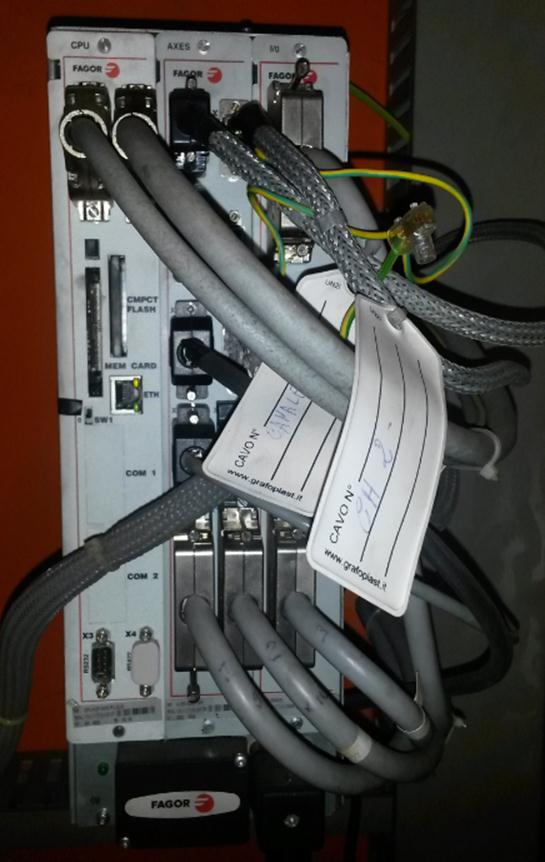 DATI DI TARGA DELL’ ALIMENTATORE SCHEDE DI POTENZA ASSI
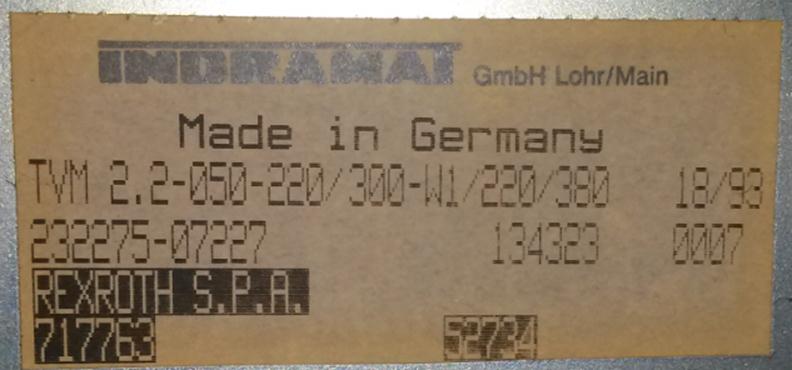 QUADRO ELETTRICO FRESATRICE FOREST
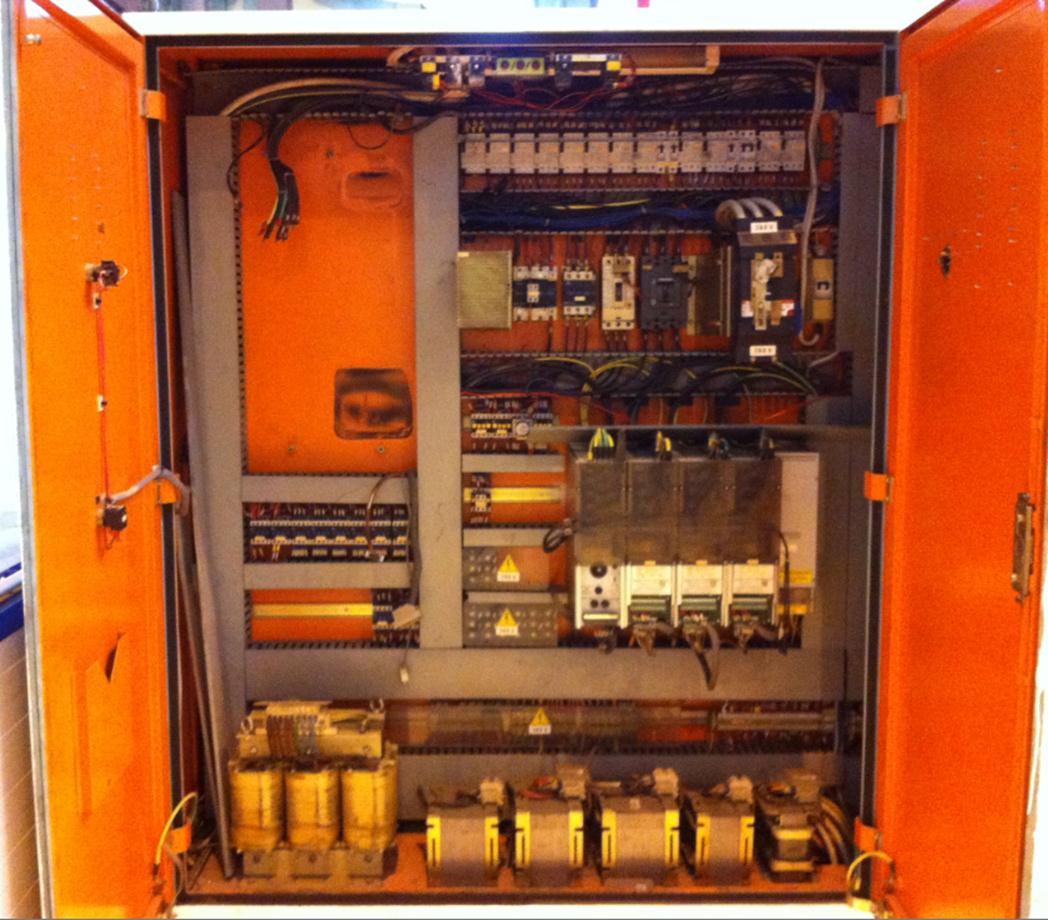 Postazione azionamento mandrino verticale
CONTROLLO NUMERICO FAGOR
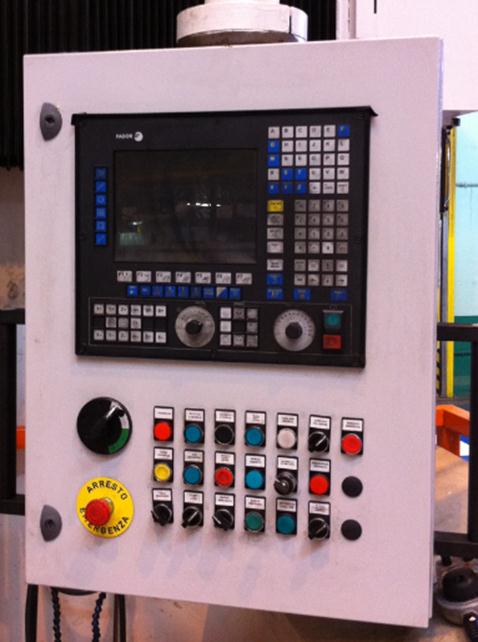 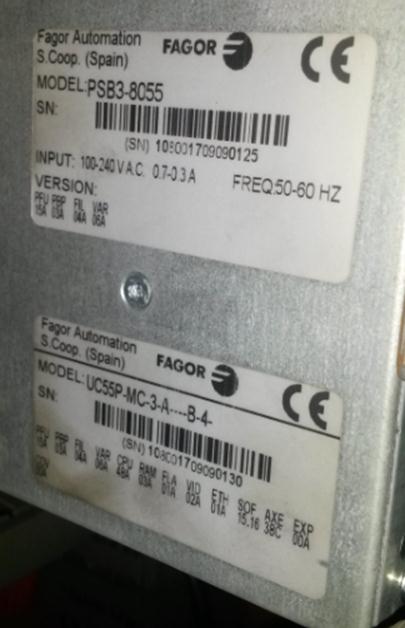 DATI DI TARGA DEL MONITOR OPERATORE
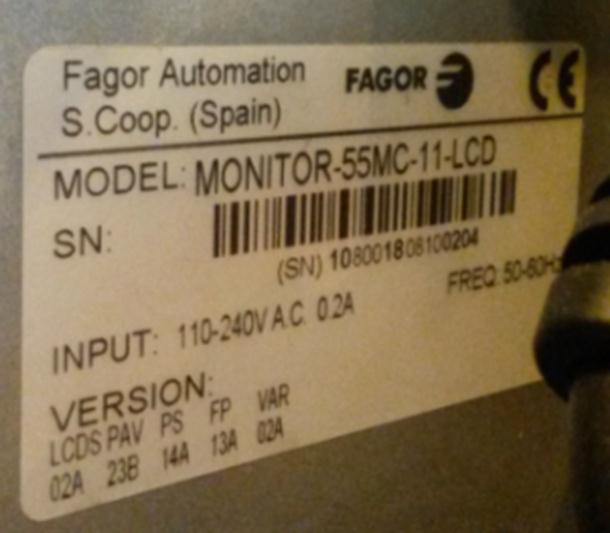